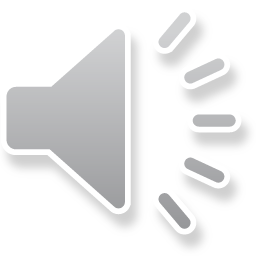 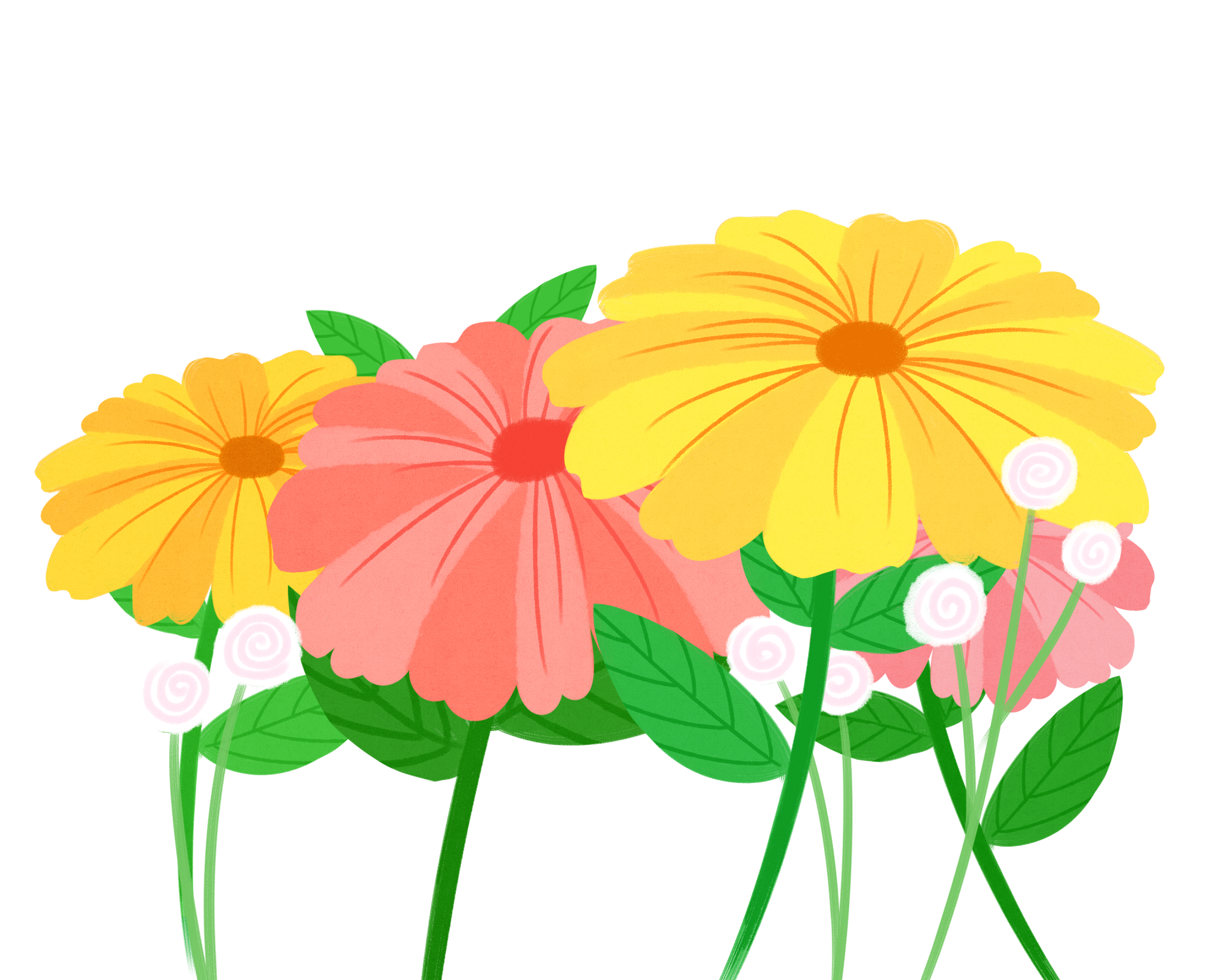 教育分析师
工作述职汇报PPT
Please enter the title Please enter the title Please enter the title Please enter the title
Please enter the title Please enter the title Please enter the title
Please enter the title Please enter the title
汇报人：PPT818汇报日期：202X年XX月XX日
目 录 / contents
1.
工作概述
Please enter the title Please enter the title
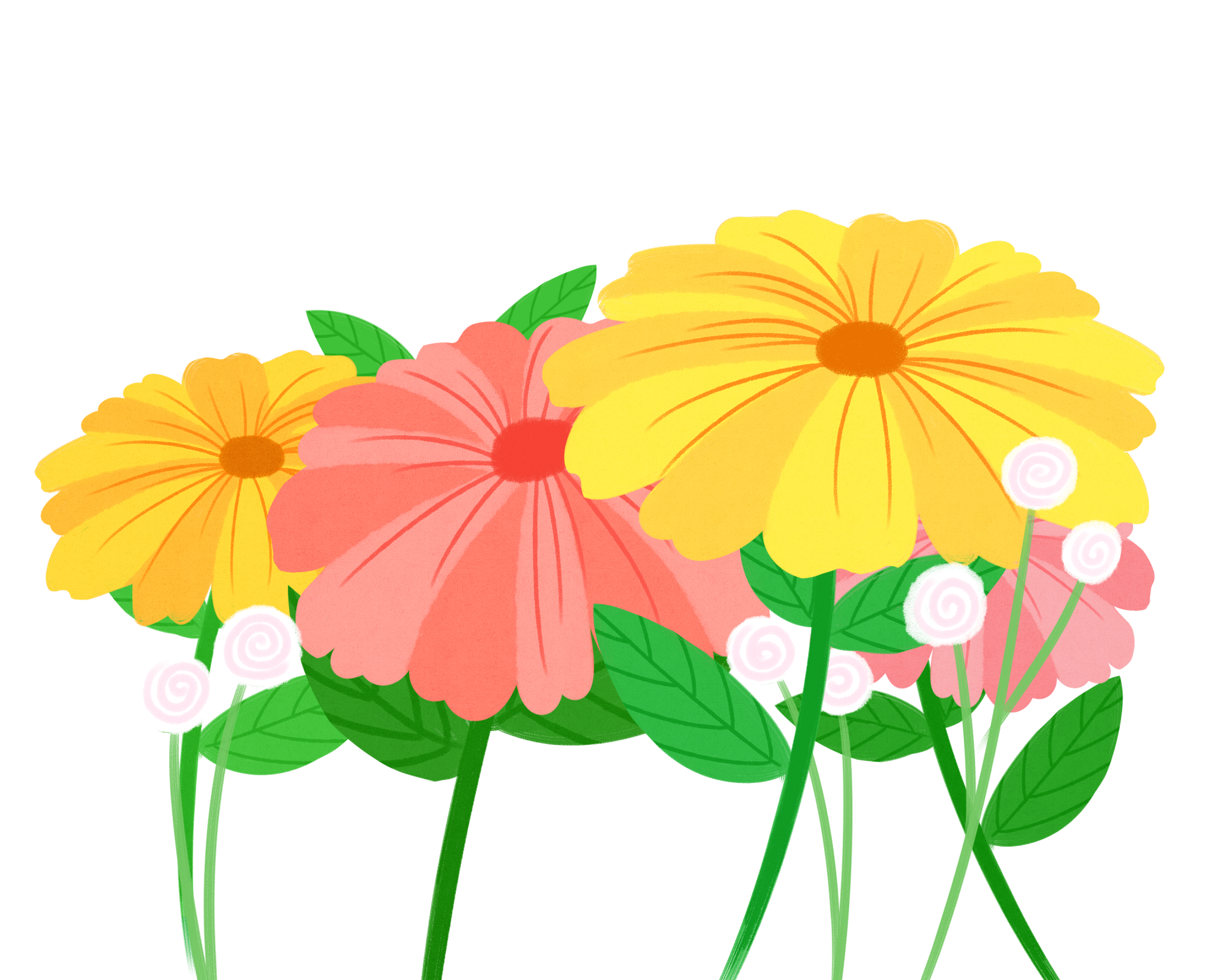 2.
工作进度
Please enter the title Please enter the title
3.
不足之处
Please enter the title Please enter the title
4.
未来计划
Please enter the title Please enter the title
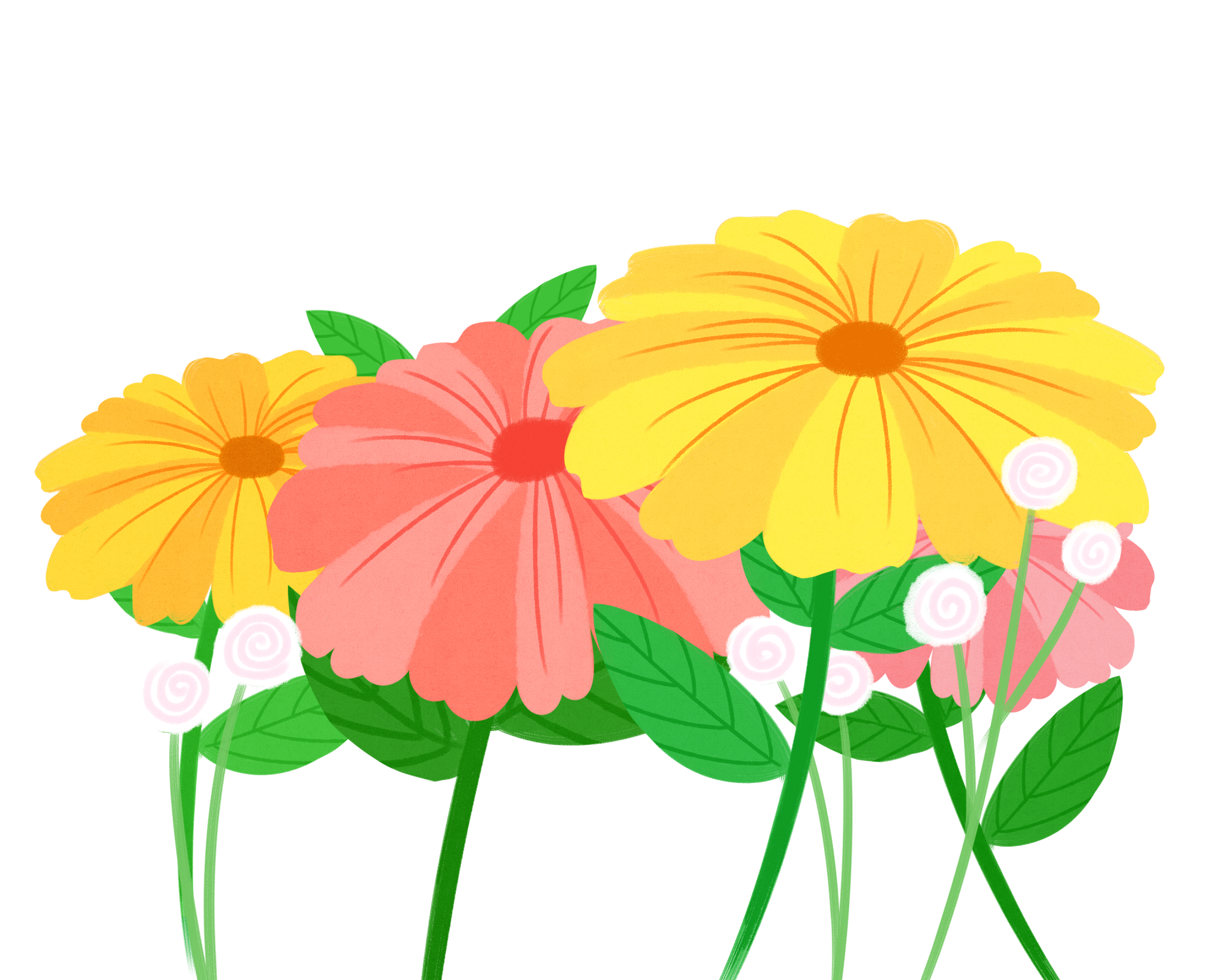 输入标题
01
Please enter the title Please enter the title Please enter the title
Please enter the title Please enter the title 
Please enter the title
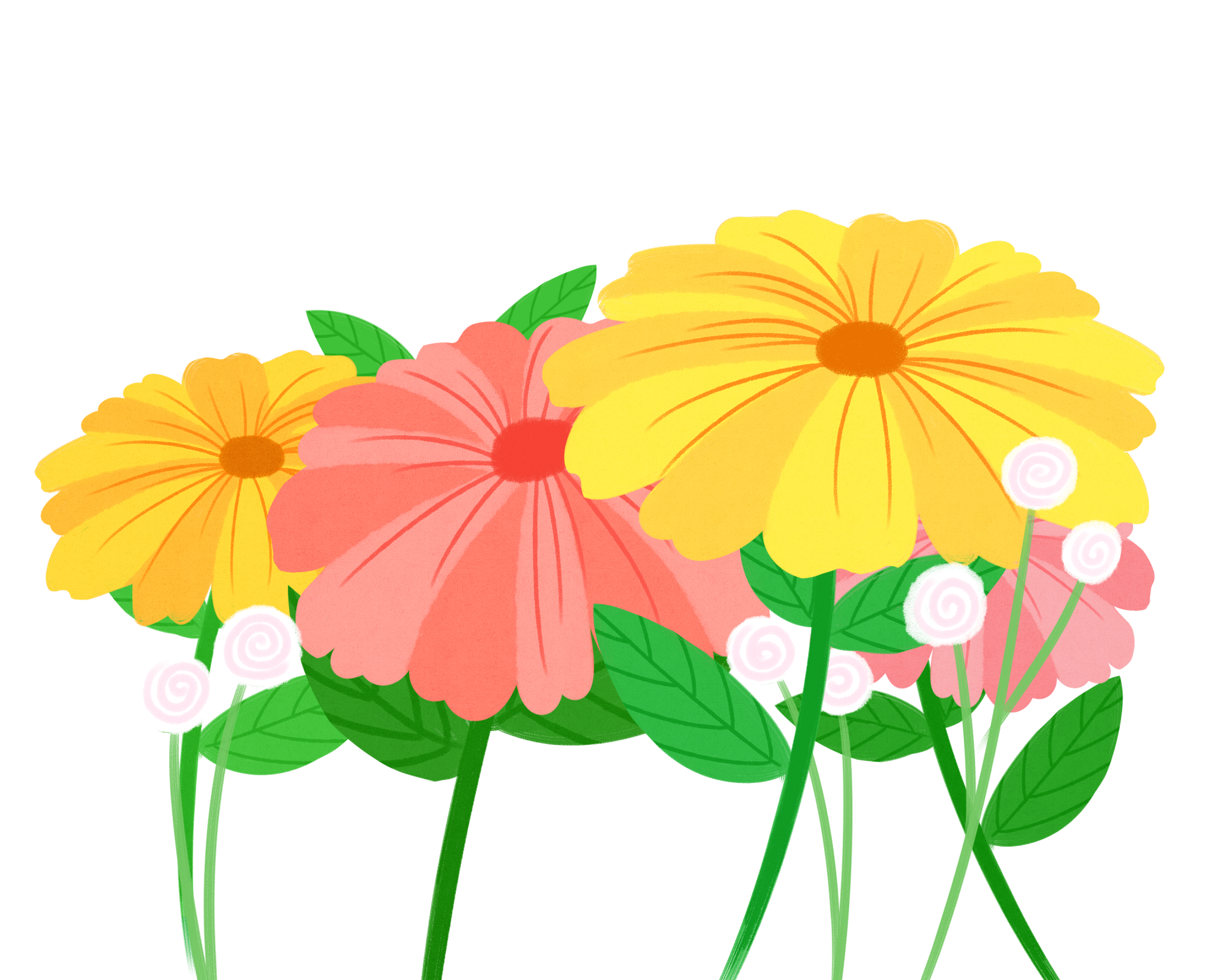 输入标题
Please enter the title Please enter the title
Please replace text, click add relevant headline,
Please replace text, click add relevant headline,
04
03
02
01
Please replace text, click add relevant headline,
Please replace text, click add relevant headline,
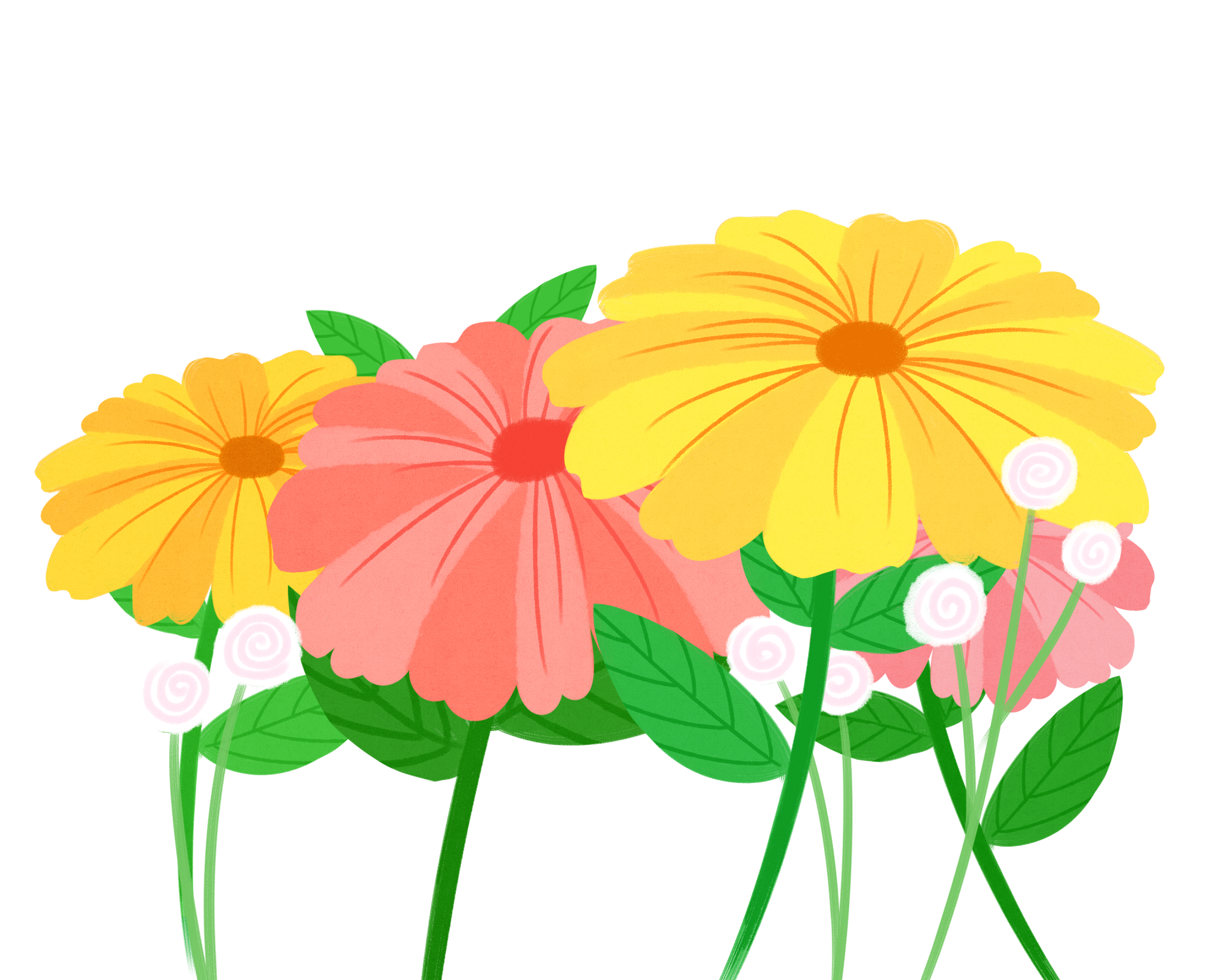 输入标题
Please enter the title Please enter the title
Please replace text, click add relevant headline, modify the text content, also can copy your content to this directly.
Please replace text, click add relevant headline, modify the text content, also can copy your content to this directly.
Please replace text, click add relevant headline, modify the text content, also can copy your content to this directly.
Please replace text, click add relevant headline, modify the text content, also can copy your content to this directly.
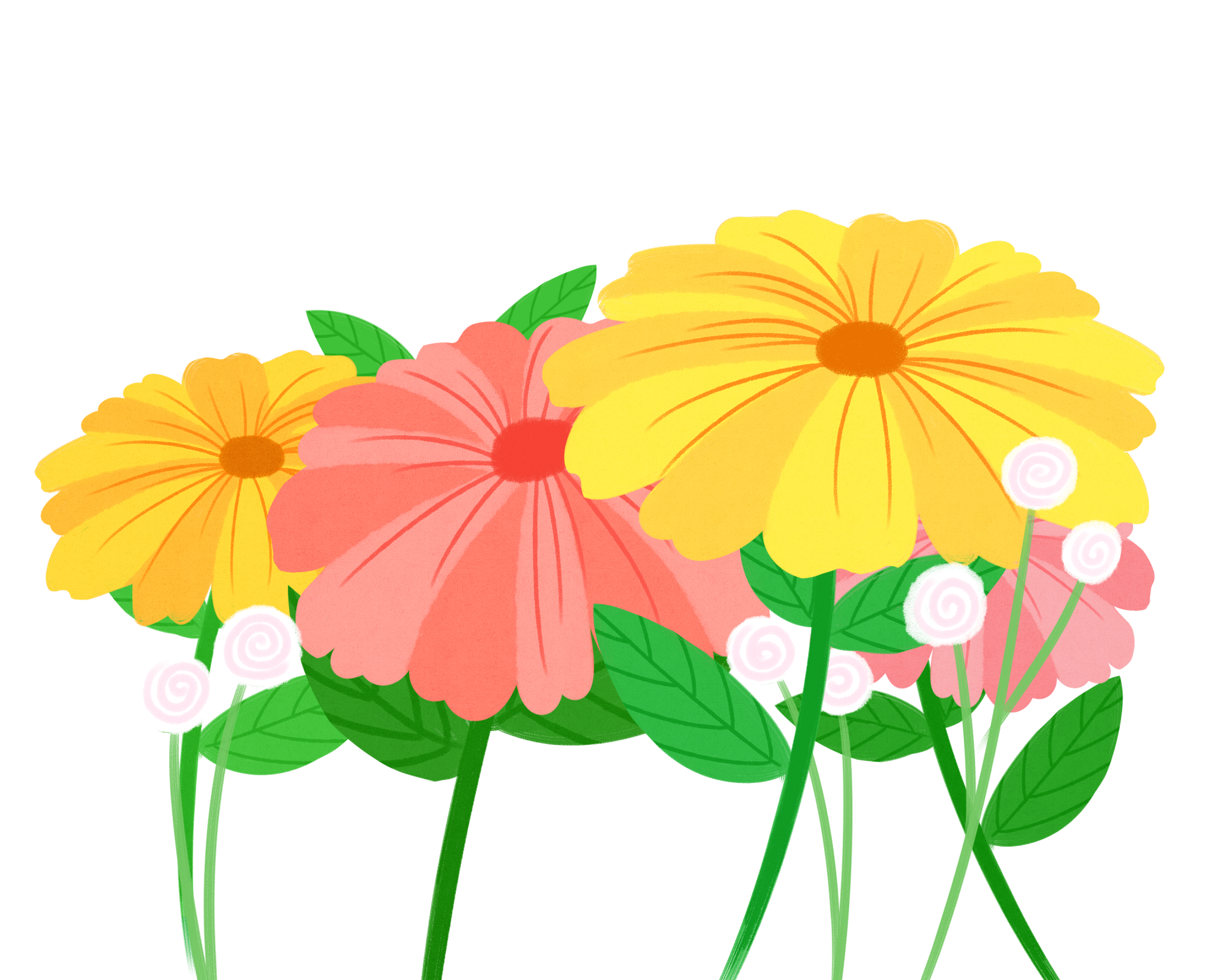 输入标题
Please enter the title Please enter the title
为客户创造价值
Please replace text, click add relevant headline, modify the text content, also can copy your content to this directly.
使员工富有成就
Please replace text, click add relevant headline, modify the text content, also can copy your content to this directly.
为社会营造和谐
Please replace text, click add relevant headline, modify the text content, also can copy your content to this directly.
让合作伙伴获得回报
Please replace text, click add relevant headline, modify the text content, also can copy your content to this directly.
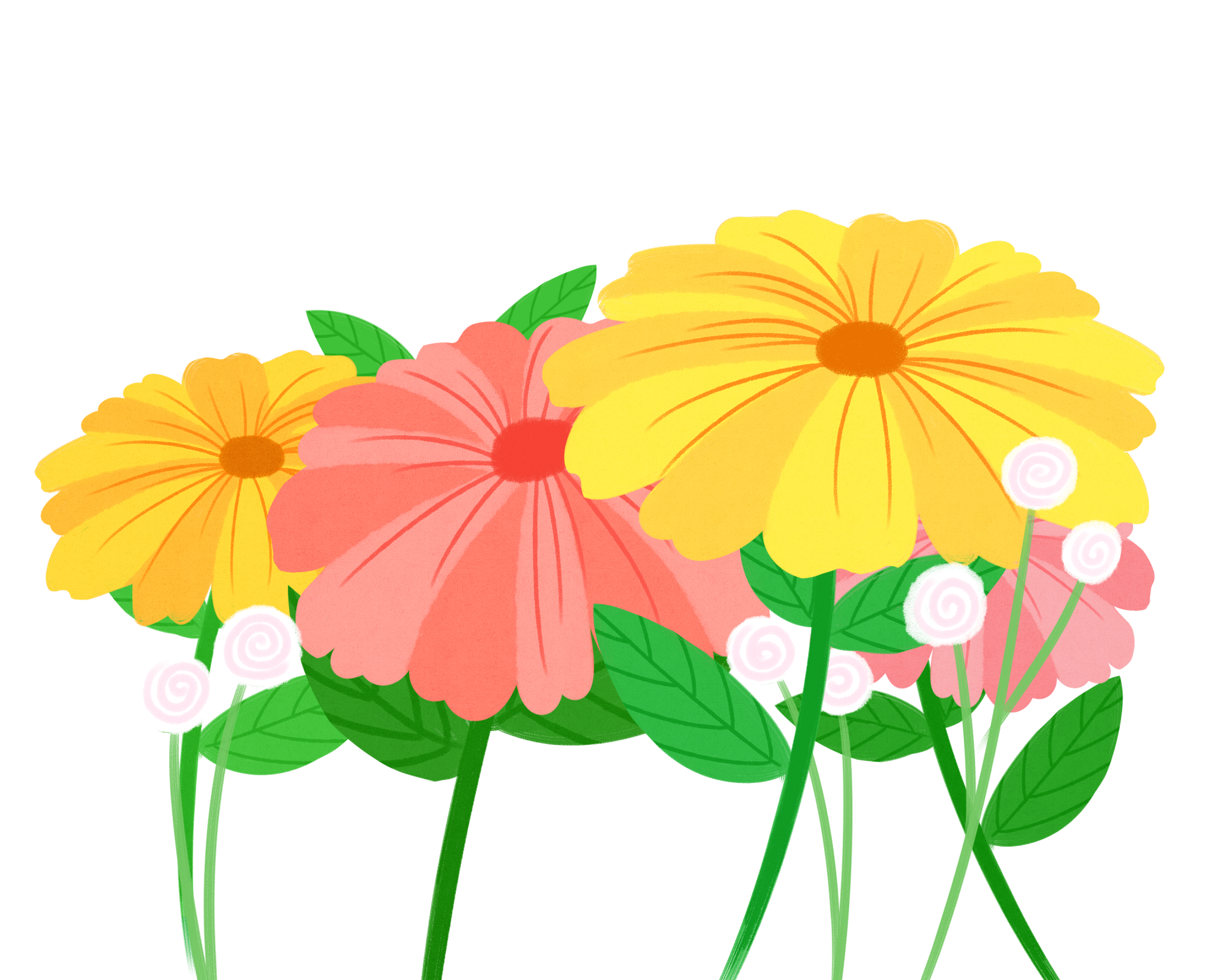 输入标题
02
Please enter the title Please enter the title Please enter the title
Please enter the title Please enter the title 
Please enter the title
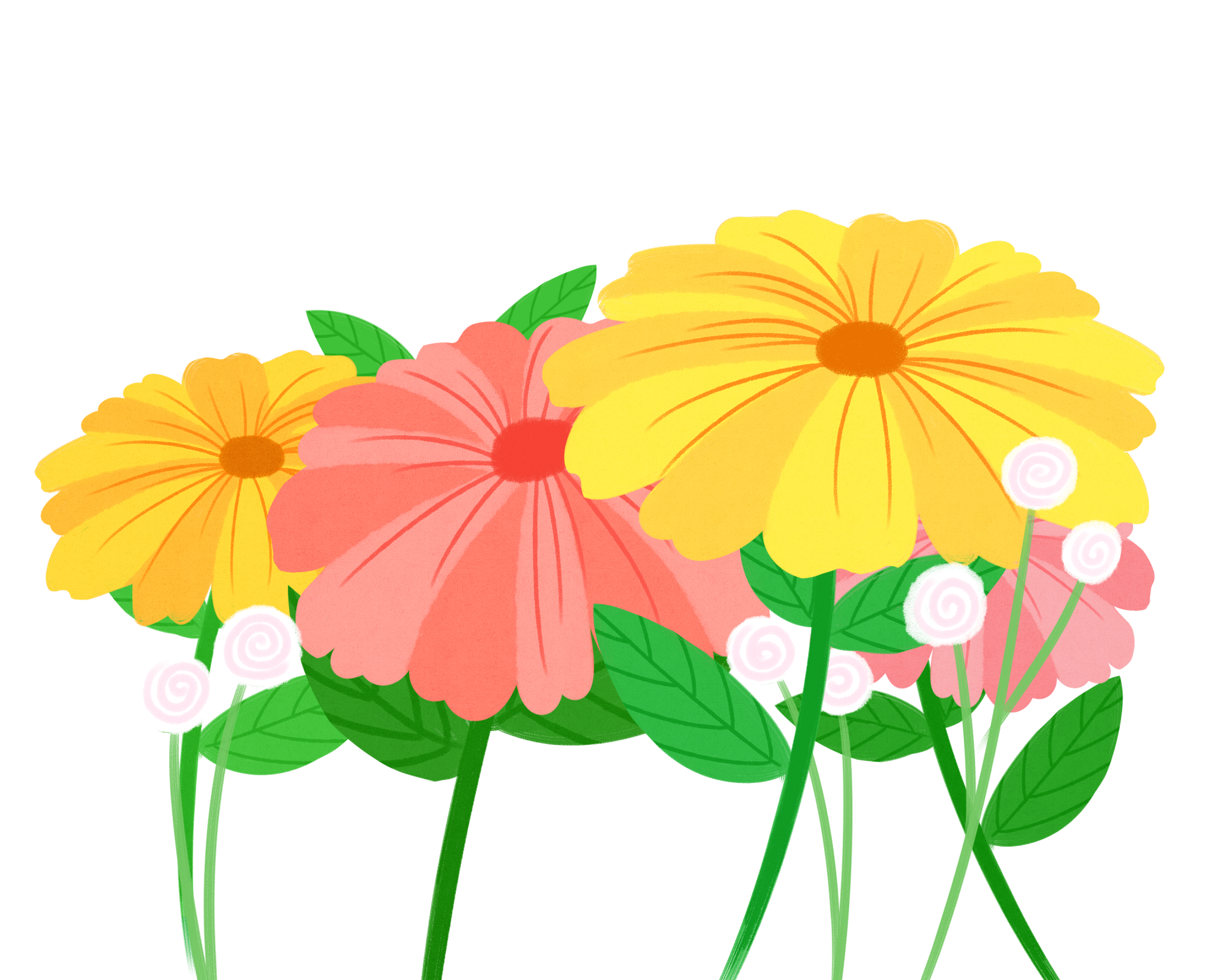 输入标题
Please enter the title Please enter the title
点击编辑标题
点击编辑标题
Please replace text, click 
add relevant headline,
Please replace text, click 
add relevant headline,
Please replace text, click
 add relevant headline,
点击编辑标题
Please replace text, click
 add relevant headline,
点击编辑标题
点击编辑标题
Please replace text,
 click add relevant headline,
Please replace text
 add relevant headline,
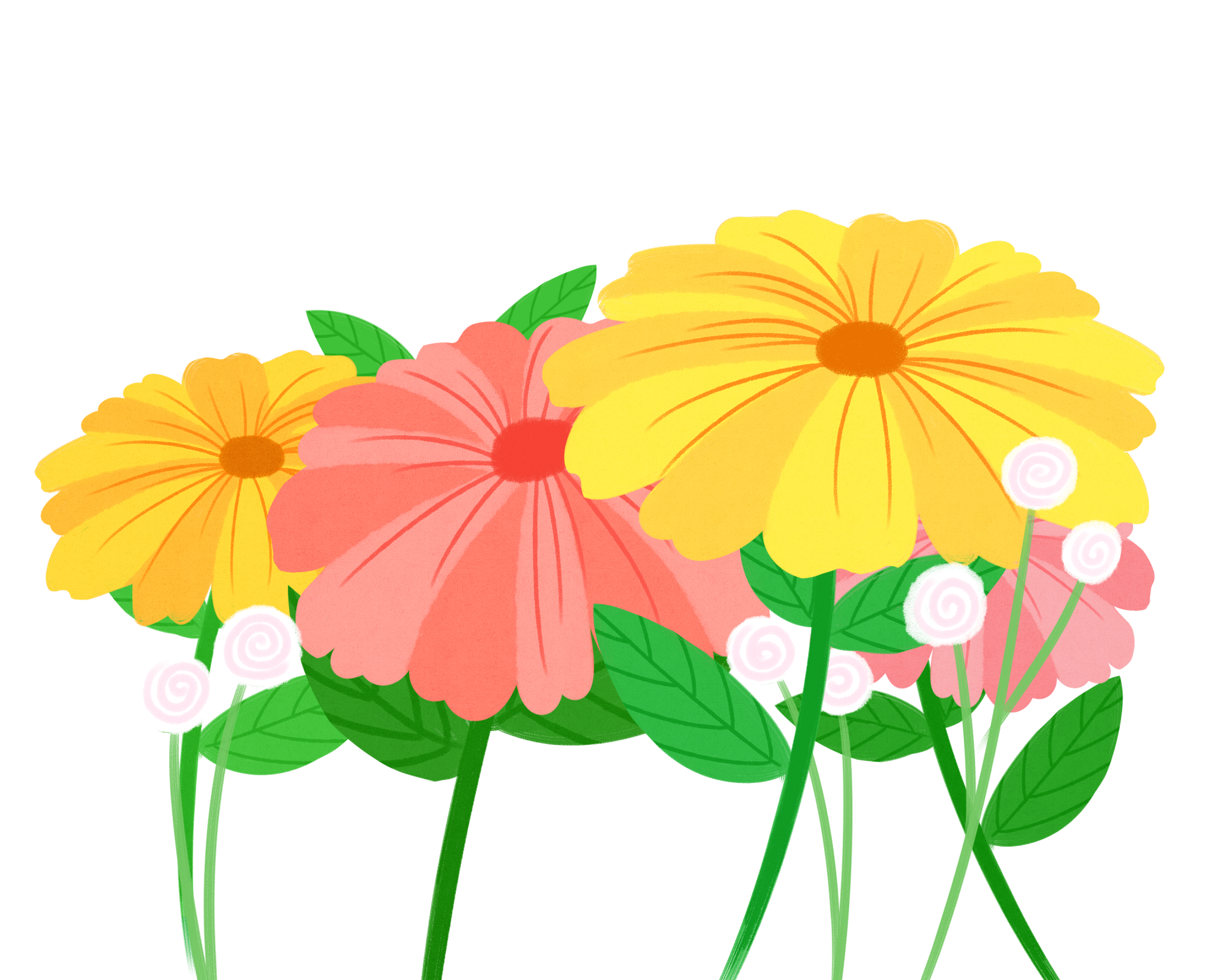 输入标题
Please enter the title Please enter the title
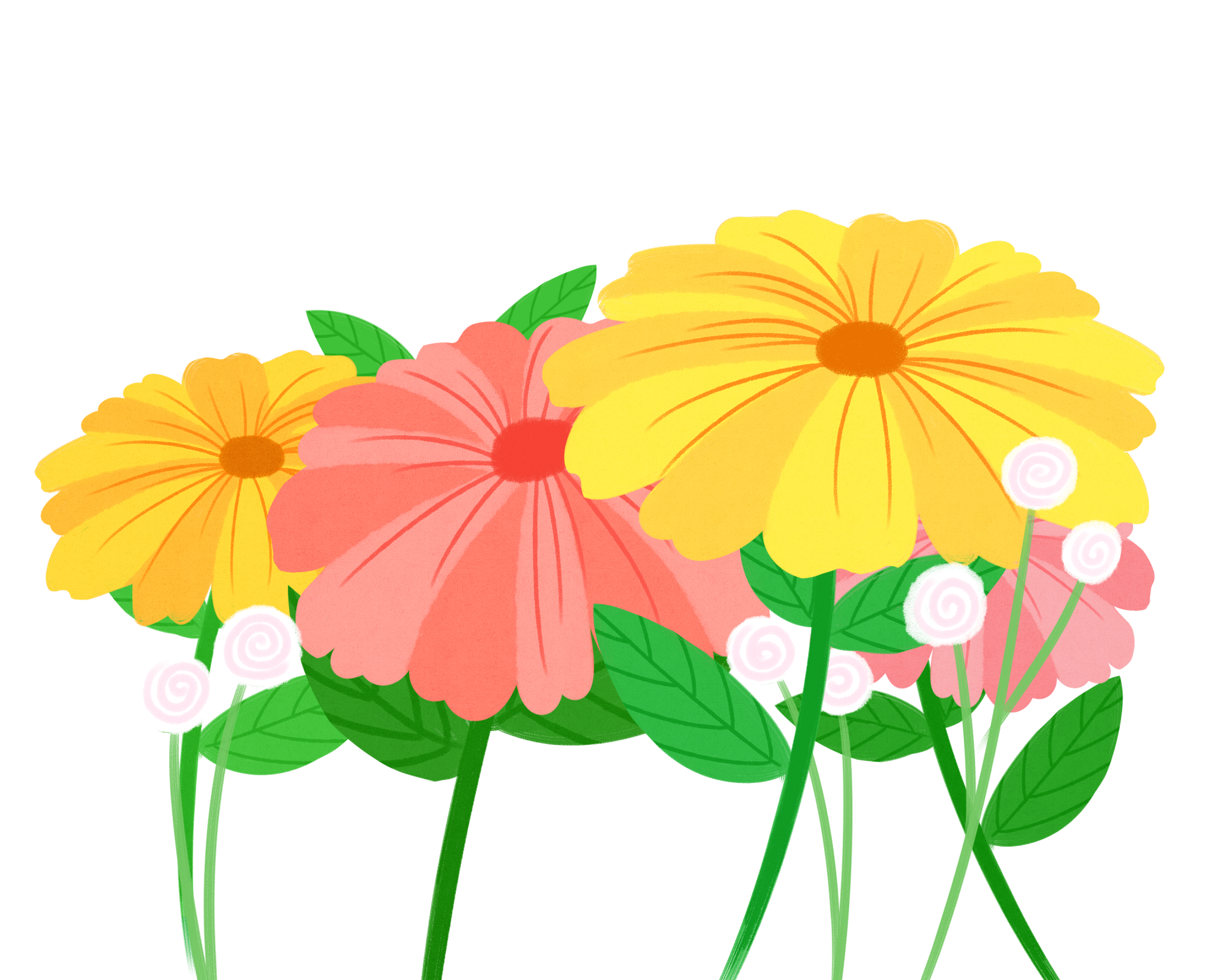 Please replace text, click add relevant headline, modify the text content, also can copy your content to this directly.
Please replace text, click add relevant headline, modify the text content, also can copy your content to this directly.
Please replace text, click add relevant headline, modify the text content, also can copy your content to this directly.
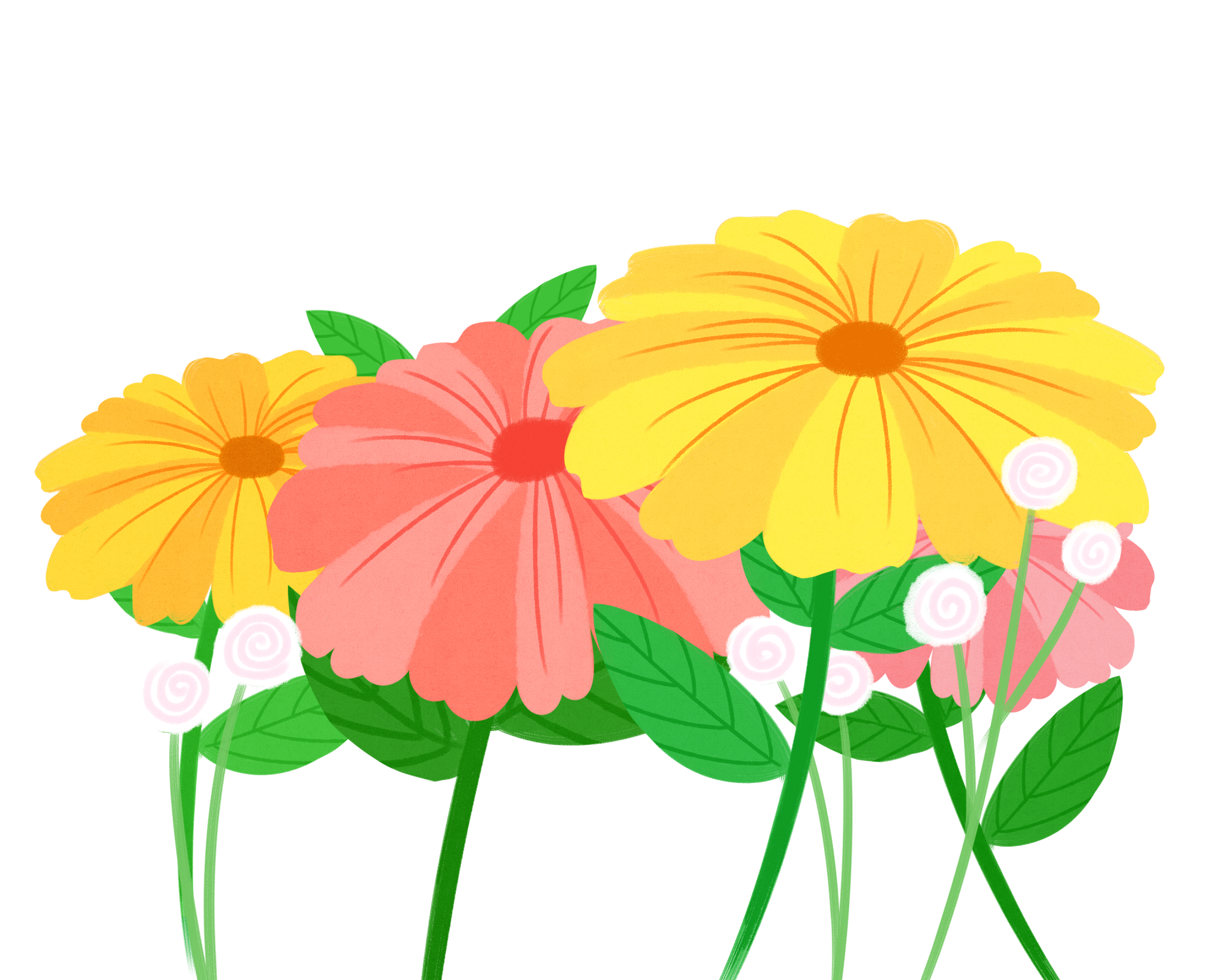 输入标题
Please enter the title Please enter the title
3
1
点击编辑标题
点击编辑标题
2014
Please replace text, click 
add relevant headline,
Please replace text, click 
add relevant headline,
4
2
点击编辑标题
点击编辑标题
Please replace text, click 
add relevant headline,
Please replace text, click 
add relevant headline,
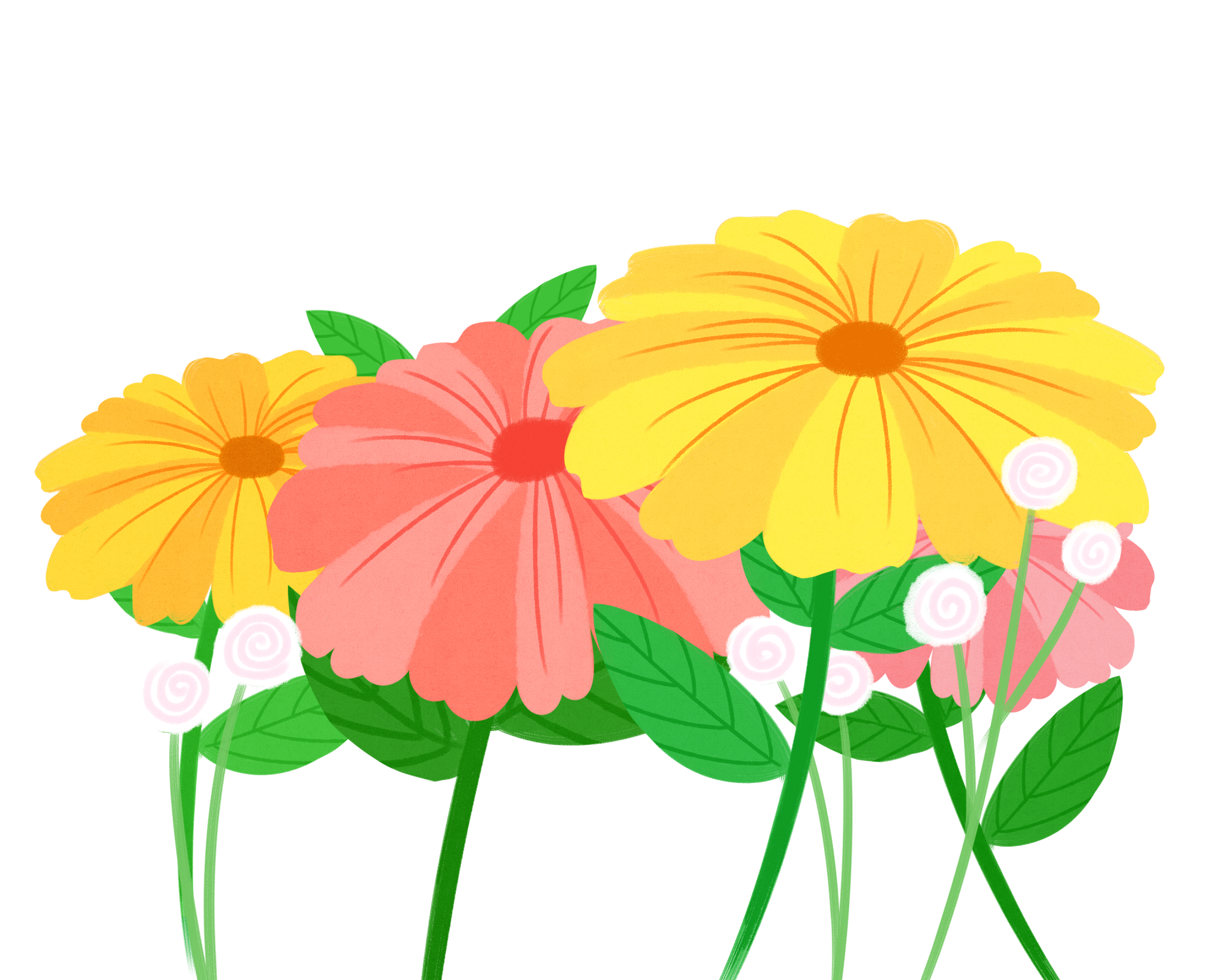 输入标题
03
Please enter the title Please enter the title Please enter the title
Please enter the title Please enter the title 
Please enter the title
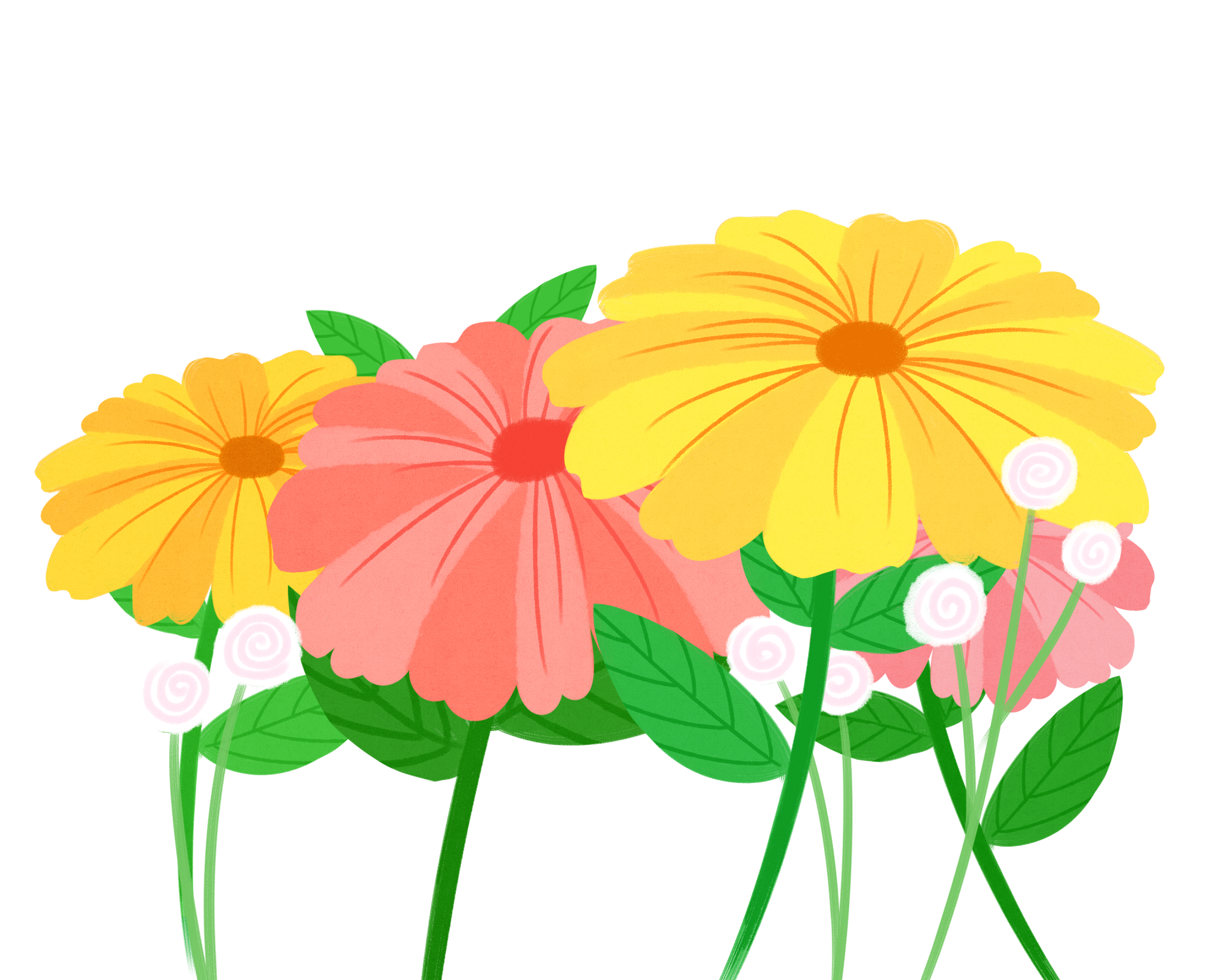 输入标题
Please enter the title Please enter the title
点击编辑标题
01
Please replace text, click add releva
nt headline, modify the text content, 
also can copy your content to this 
directly.
输入标题
输入标题
02
点击编辑标题
输入标题
Please replace text, click add releva
nt headline, modify the text content, 
also can copy your content to this 
directly.
03
输入标题
04
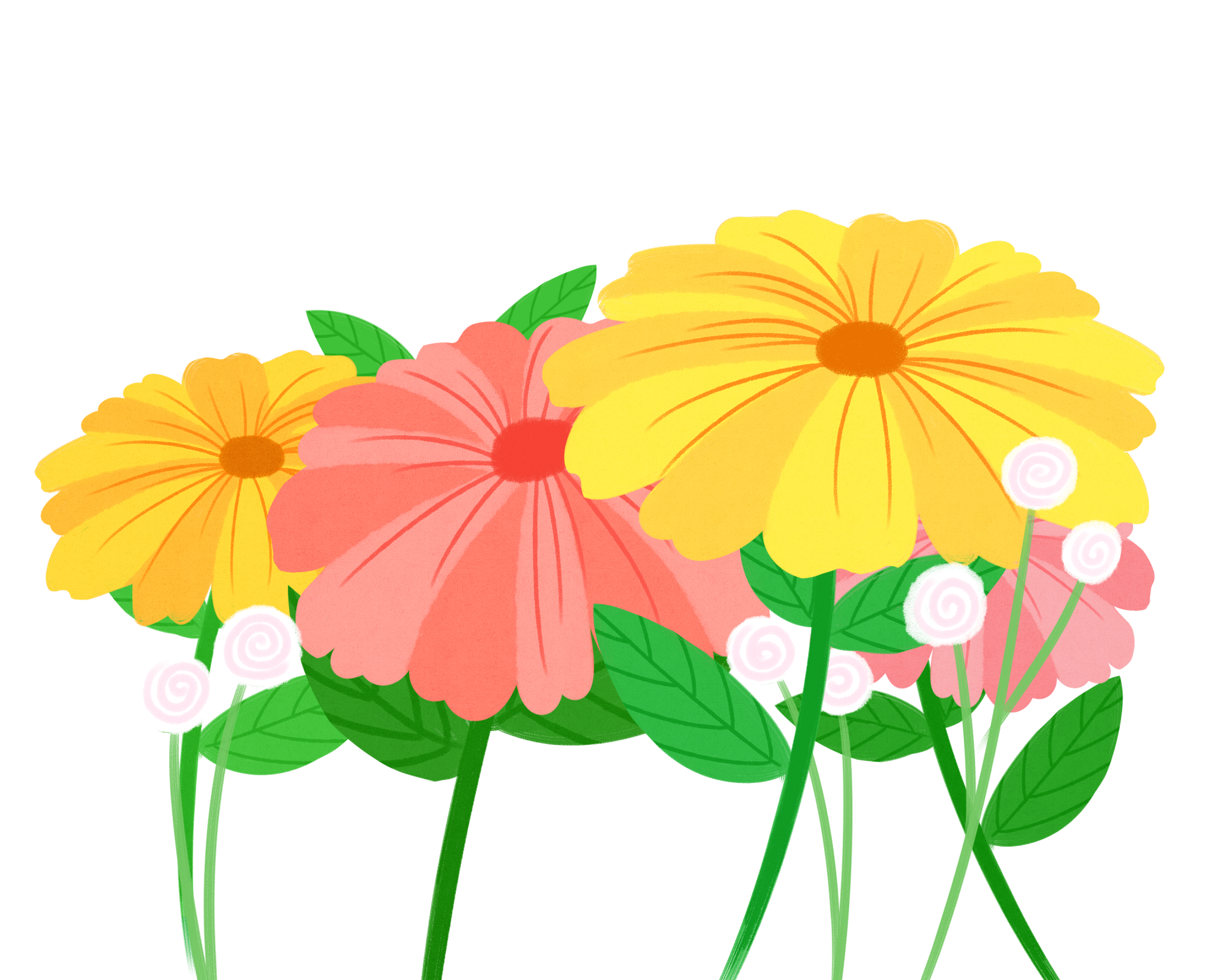 输入标题
Please enter the title Please enter the title
添加标题内容
Please replace text, click 
add relevant headline,
添加标题内容
Please replace text, click 
add relevant headline,
添加标题内容
Please replace text, click 
add relevant headline,
工作进度
20%
30%
50%
Please enter the title Please enter the title Please enter the title
Please enter the title Please enter the title 
Please enter the title
20%
30%
50%
添加标题内容
Please replace text, click add relevant headline, modify the text content, also can copy your content to this directly.
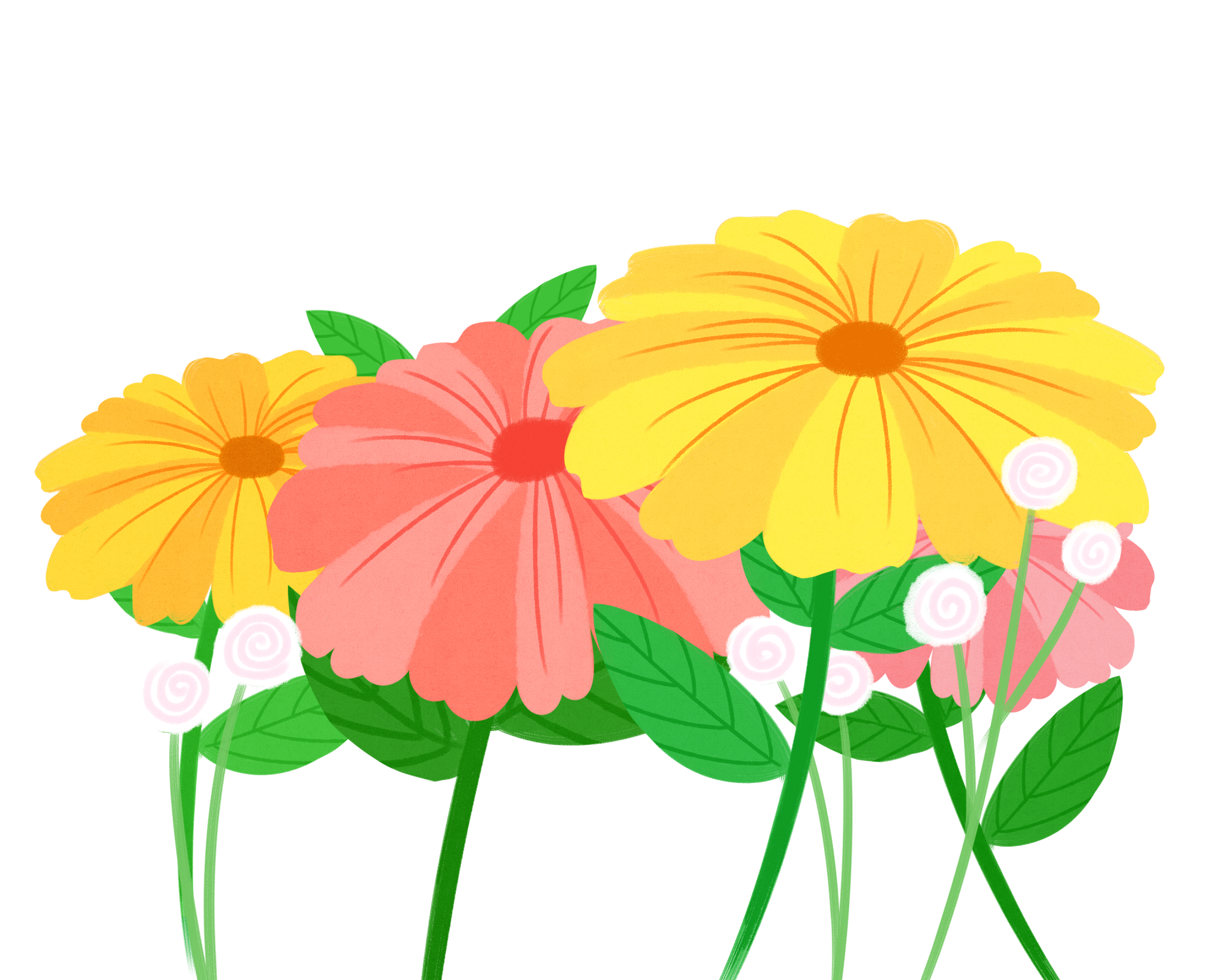 输入标题
Please enter the title Please enter the title
点击编辑标题
点击编辑标题
Please replace text, click 
add relevant headline,
Please replace text, click 
add relevant headline,
点击编辑标题
点击编辑标题
Please replace text, click 
add relevant headline,
Please replace text, click 
add relevant headline,
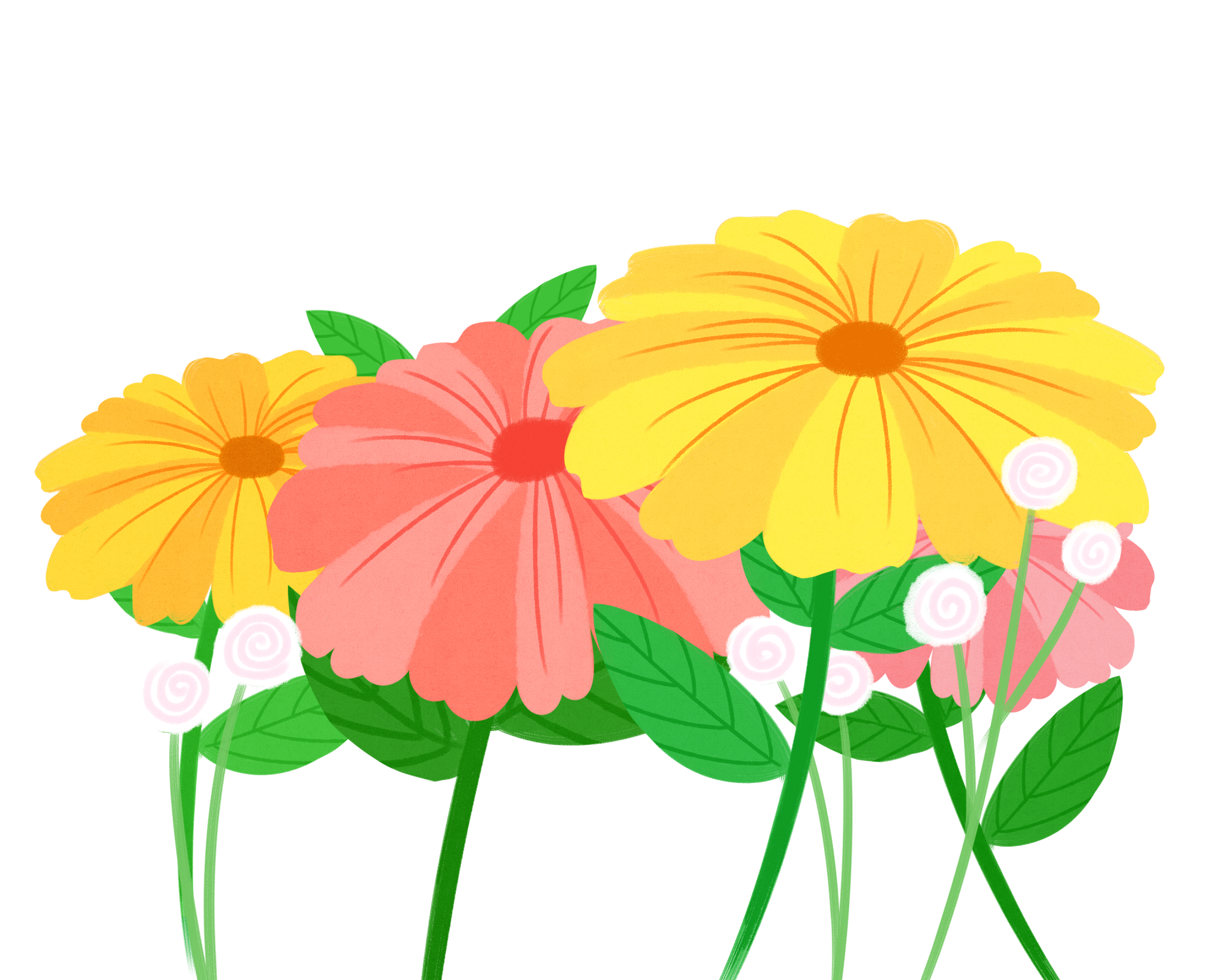 输入标题
04
Please enter the title Please enter the title Please enter the title
Please enter the title Please enter the title 
Please enter the title
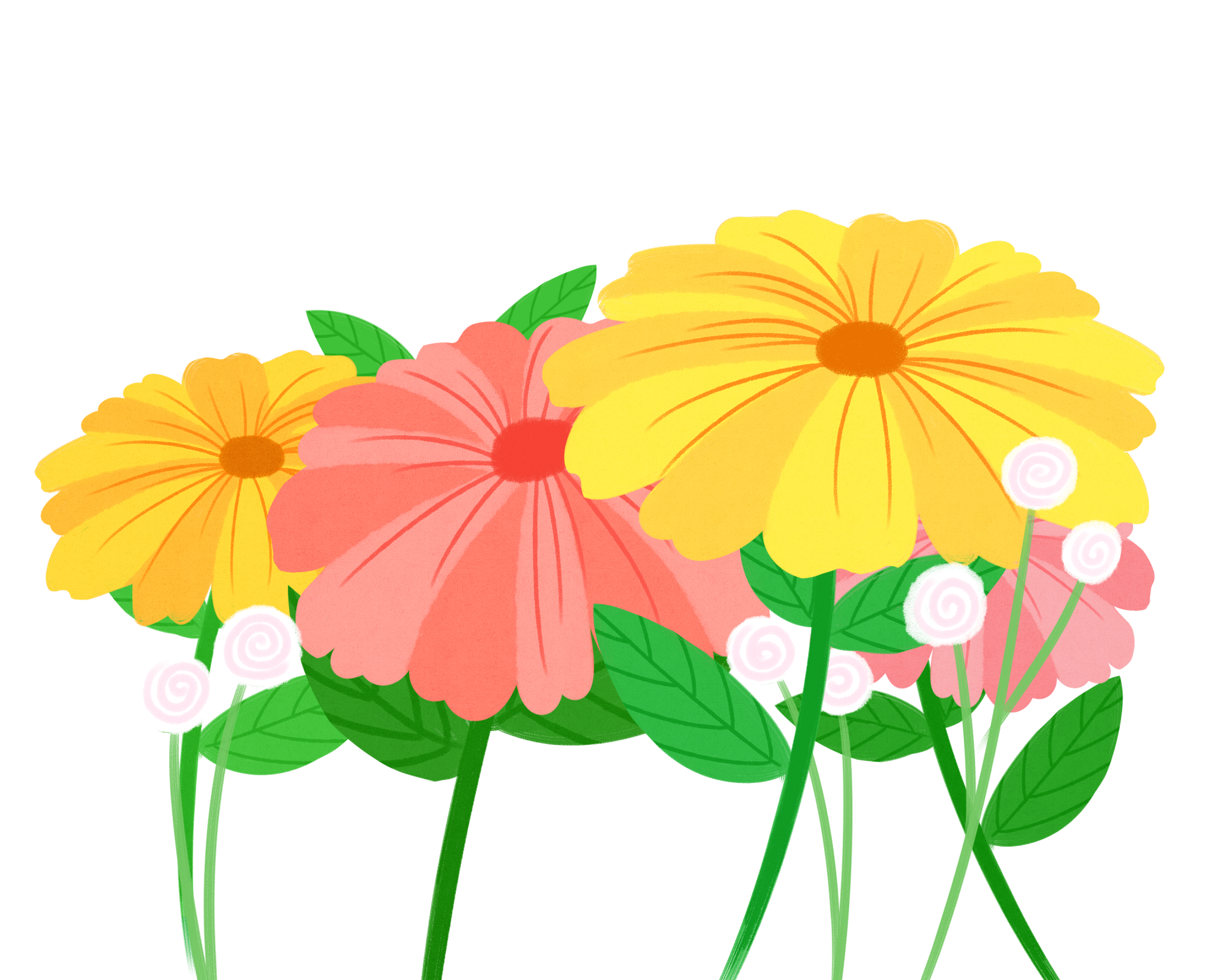 输入标题
Please enter the title Please enter the title
点击编辑标题
点击编辑标题
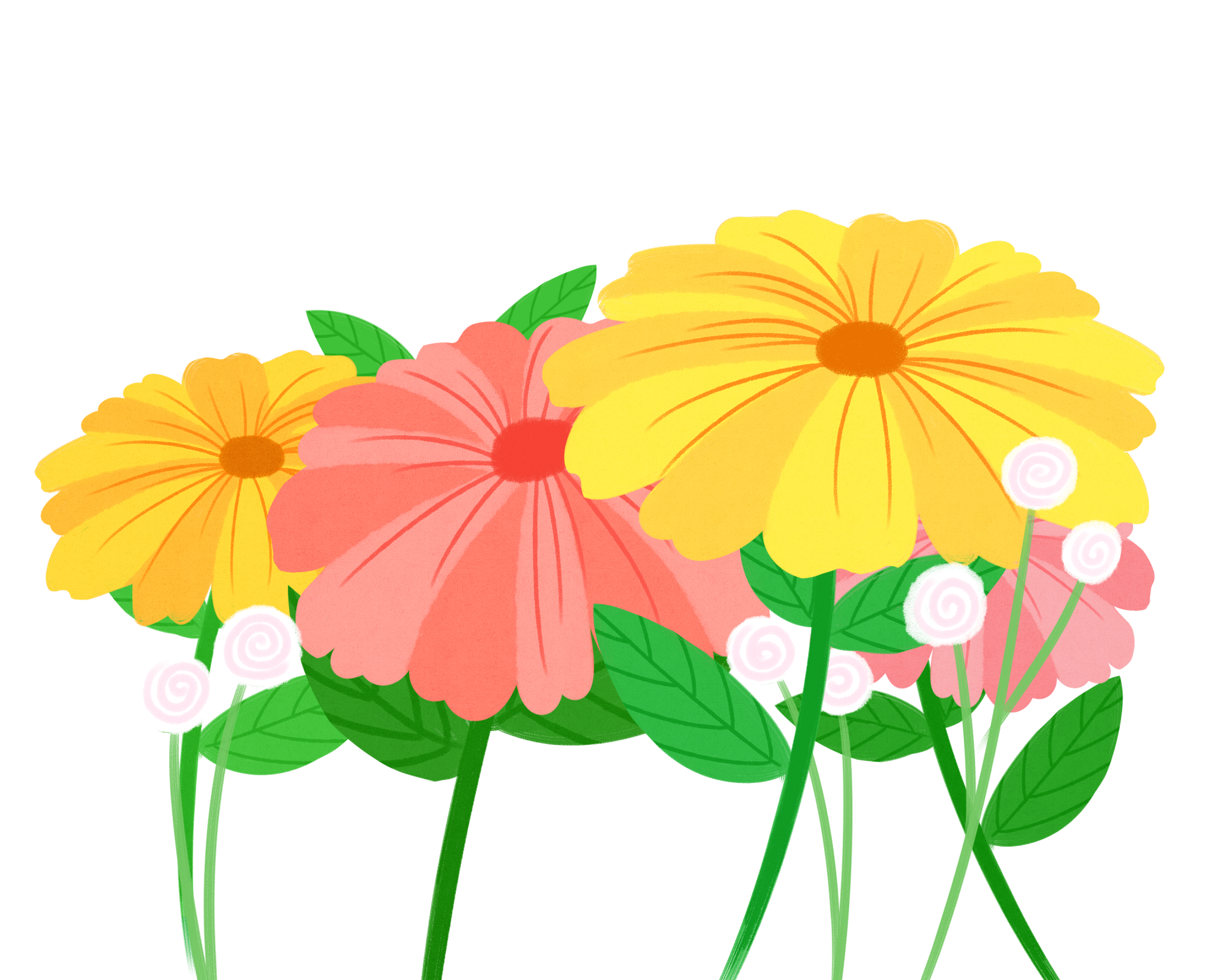 Please replace text, click 
add relevant headline,
Please replace text, click 
add relevant headline,
点击编辑标题
点击编辑标题
Please replace text, click 
add relevant headline,
Please replace text, click 
add relevant headline,
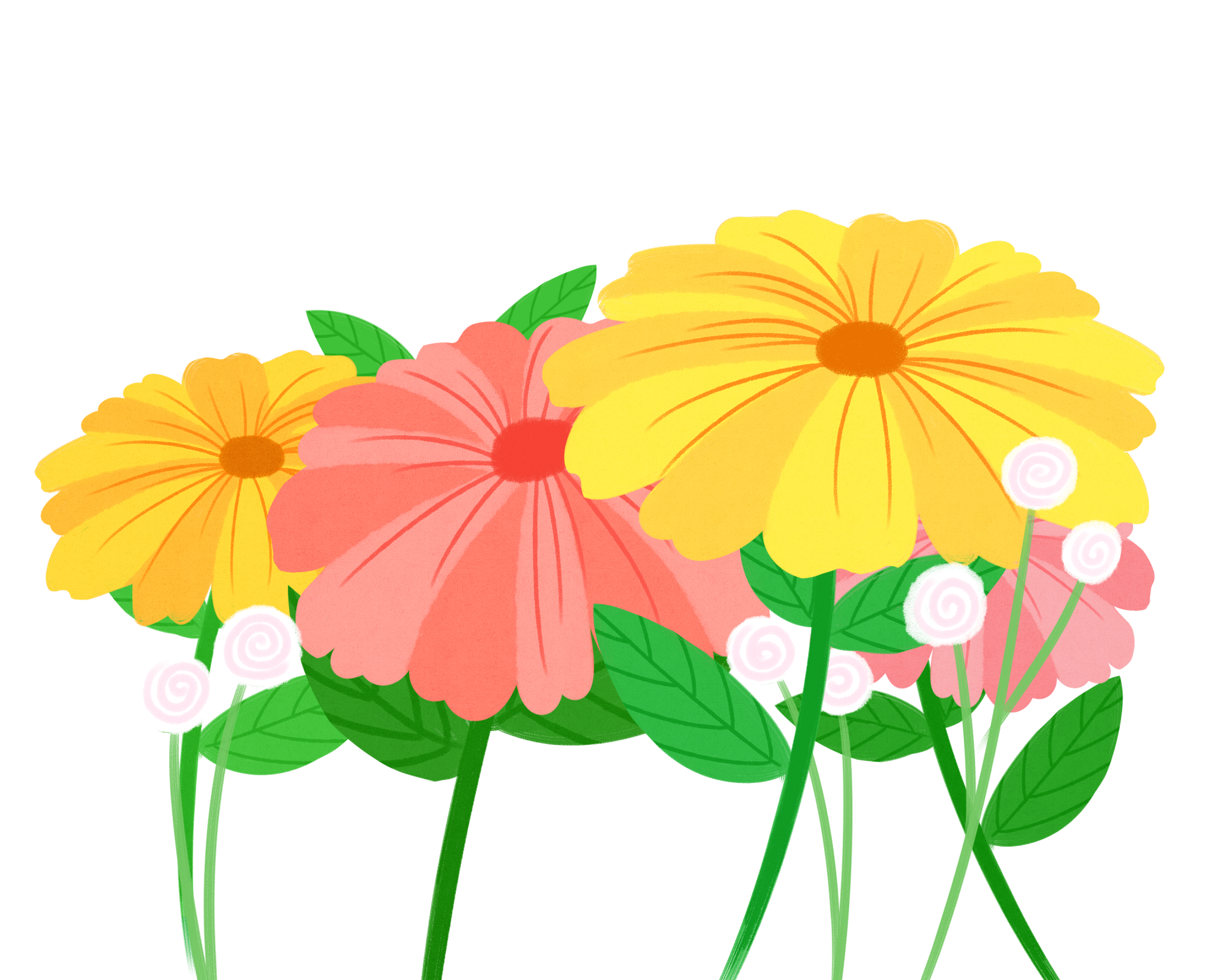 输入标题
Please enter the title Please enter the title
请替换文字内容
Please replace text, click add relevant headline, modify the text content, also can copy your content to this directly.
80%
60%
文字内容
文字内容
Please replace text, click add relevant headline, modify the text content, also can copy your content to this directly.
Please replace text, click add relevant headline, modify the text content, also can copy your content to this directly.
93%
55%
文字内容
文字内容
Please replace text, click add relevant headline, modify the text content, also can copy your content to this directly.
Please replace text, click add relevant headline, modify the text content, also can copy your content to this directly.
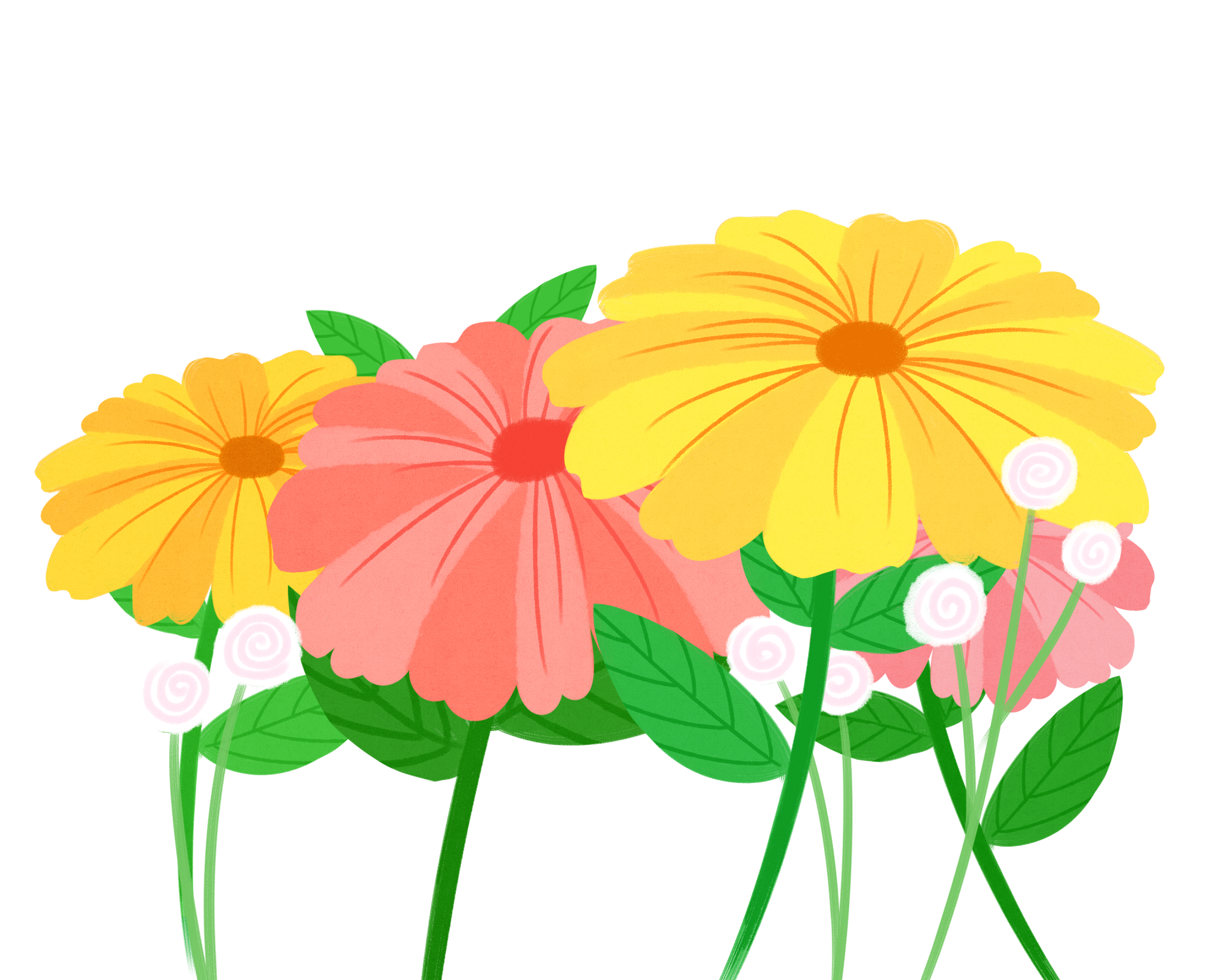 输入标题
Please enter the title Please enter the title
点击编辑标题
点击编辑标题
Please replace text, click 
add relevant headline,
Please replace text, click 
add relevant headline,
vs
60
45
30
15
0
0
15
30
45
60
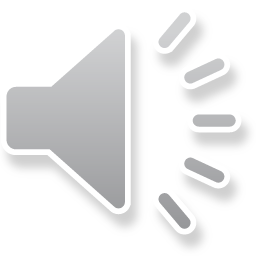 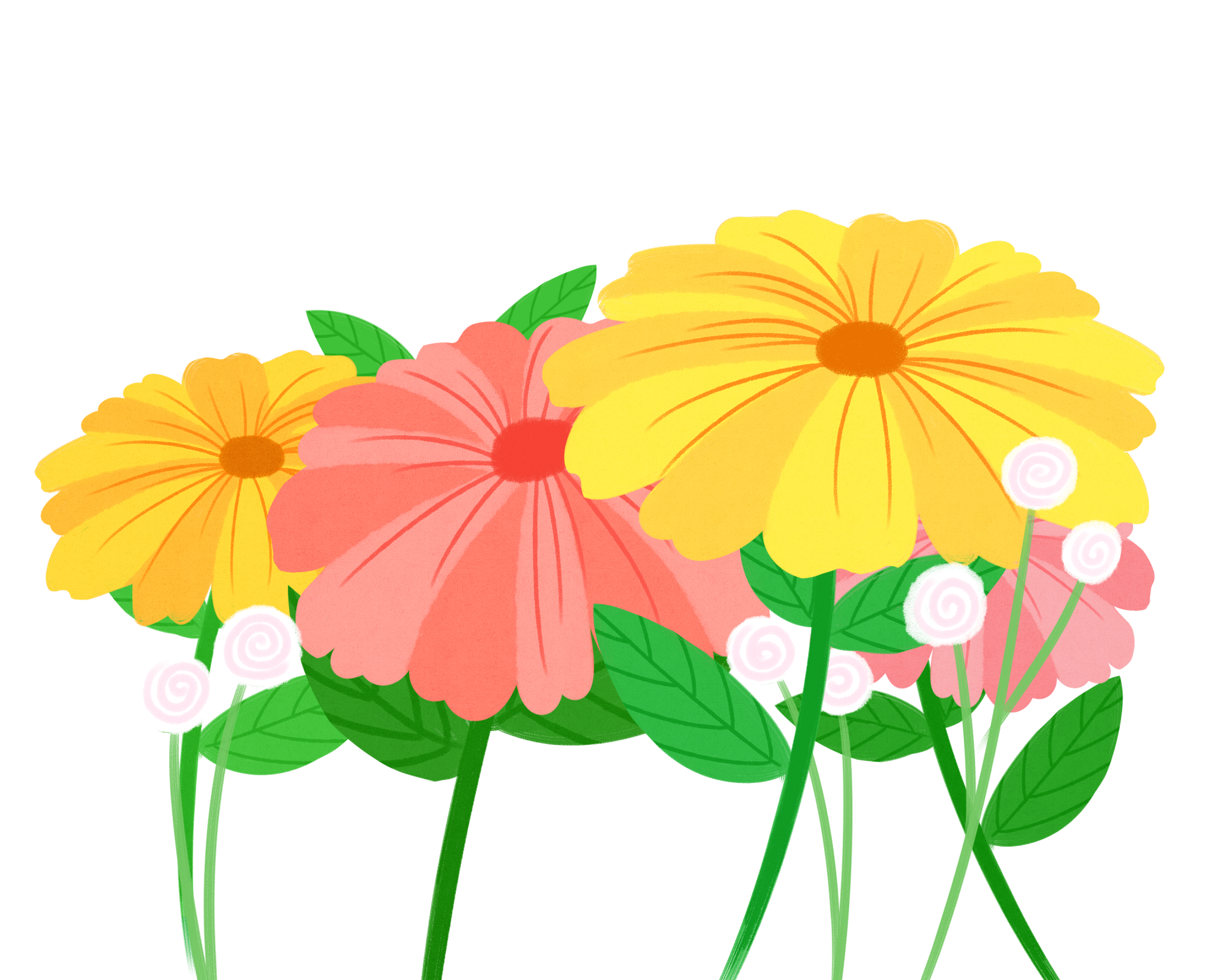 感谢您的聆听
Please enter the title Please enter the title Please enter the title Please enter the title
Please enter the title Please enter the title Please enter the title
Please enter the title Please enter the title
汇报人：PPT818
汇报日期：202X年XX月XX日